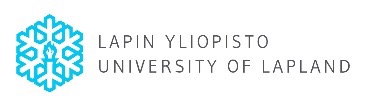 Maahanmuuttajien kokemuksia kotoutumisesta ja työllistymisestä Lapissa
Nafisa Yeasmin 
Projektipäällikkö
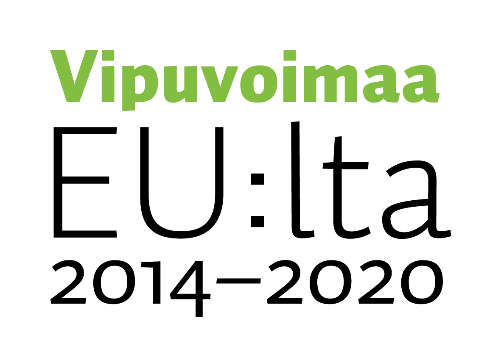 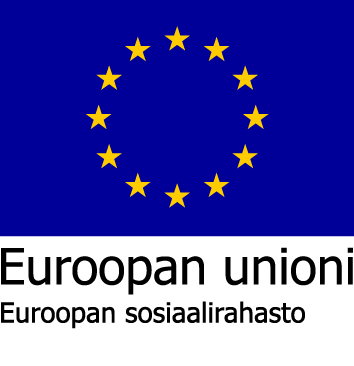 Maahanmuuttajat tukiryhmittäin
1 Syvemmän palvelun ryhmä (dependent) 

2) Vertaistuen ryhmä (interdependent) ja 

3) Oma-aloitteisten ryhmä (motivated). 

Jaottelun perusteella sovitaan kullekin ryhmälle sopivimmat toimenpiteet.
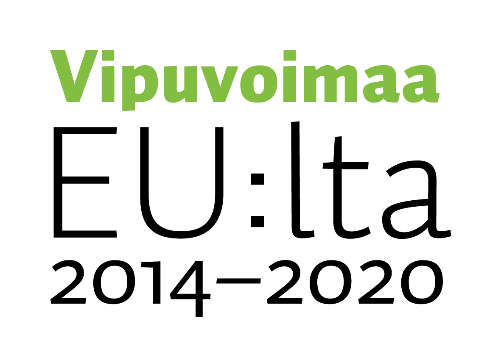 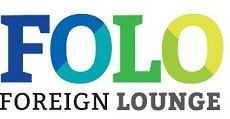 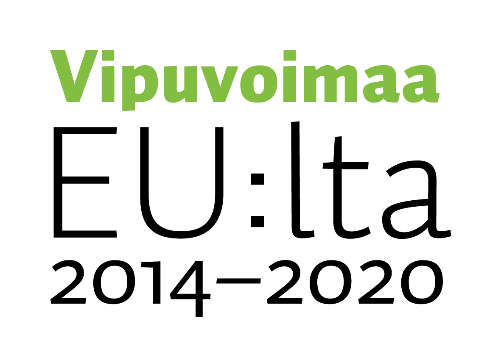 Vaatimukset
Perehdytysvaihe, jossa lisätään tietämystä Lapin työmarkkinoista.
 Strateginen vaihe, jossa selvitetään erityisosaaminen, joka ei tule ilmi tutkintotodistuksessa. Mahdollisuus miettiä vaihtoehtoja ammatin löytymiseksi. 
Toimintavaihe, jossa perehdytään yritysten työnantajiin. Opitaan luomaan verkostoja, tuetaan uuden ammatillisen polun löytämisessä työnantajien palautteen perusteella. 
Taktinen vaihe, jossa kartoitetaan potentiaaliset työnantajat. Työllisyyskynnyksen saavuttamiseen käytetään työvoimatoimiston tukimuotoja (palkkatuki, työkokeilu) ja FOLO projektin omia toimenpiteitä (kehitystehtävät, mentoritoimet).
Tapaus 1: Syvemmän palvelun ryhmä
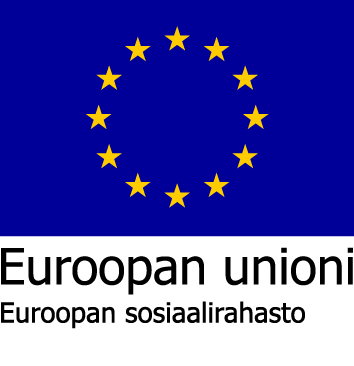 Työuran suunnittelu ei ollut kovin helppo tehtävä.

Työnhakijat tarvitsivat työnhaun alkuvaiheessa tukea säännöllisesti, kanssakulkijan.

Yhteydenotot yrityksiin ja sidosryhmiin oli vaikeaa.

Perehdytysvaiheen ongelmat, esim. motivaation puute.

Strateginen vaiheen ongelmat, esim. oman osaamisen soveltaminen.
Tapaus 2: Vertaistuen ryhmä
Työuran suunnittelu oli helpompaa vertaistuen avulla.

Melko hyvin perehtynyt Lapin työelämään.

Strategisen vaiheen tehtävät, kuten oman osaamisen soveltaminen, CV, portfolio, EKS oli helpompaa.
 
Toimintavaiheen tehtävässä mukana, mutta hyvin riippuvainen tukiryhmästä.

Taktisessa vaiheessa myös riippuvainen tukiryhmästä.
Tapaus 3:  Oma-aloitteiset ryhmät
Työuran suunnittelu oli valmis.

Hyvin perehtynyt Suomen työelämään.

Strategisen vaiheen osasivat selkeästi hoitaa itse.

Toimintavaiheen tehtävissä olivat mukana aktiivisesti.

Taktisessa vaiheessa olivat aktiivisia.
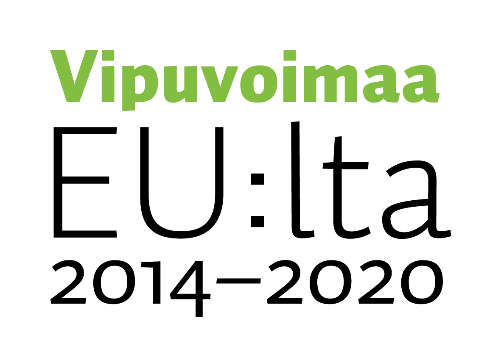 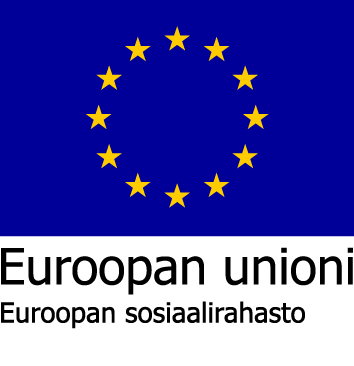 Esteet
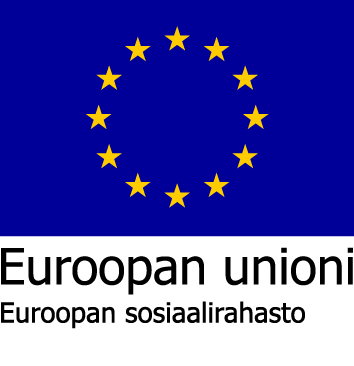 Makrotason esteet
Työntekijän osaaminen vastaisi mahdollisimman hyvin yrityksen tarpeisiin. 
Projektityöt olivat hyviä, mutta lyhytkestoisia.
Jatkuva toimintojen puute.
Työmarkkinoiden jatkuva muutos.
Työnantajien asenteiden muuttaminen, esim. ennakkoluulot kielitaidosta ja kulttuurista.
Yritysresurssin puute.
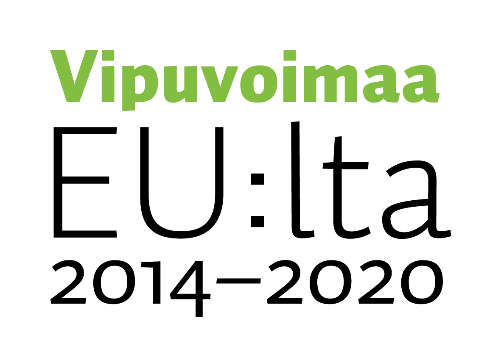 Maahanmuuttajien työllistymiseen vaikuttavat tekijät
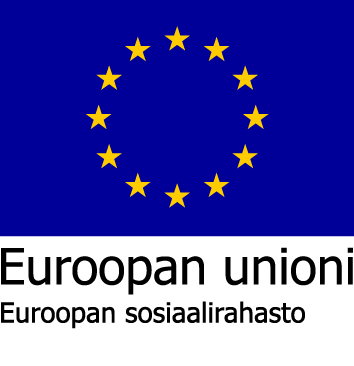 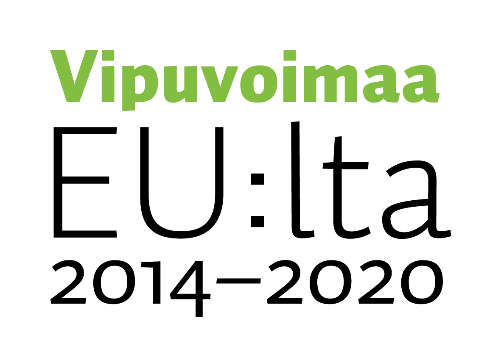 Yrityspolku
Perehdytysvaihe;  esim. suomalainen lainsäädäntö ja liiketoimintakulttuuri.

Strateginen vaihe; oma yritysosaaminen ja sen soveltaminen Suomen yritysmaailmaan, verkostoituminen.

Toimintavaihe; mm. markkinointi ja hinnoitelu.

Taktinen vaihe; esim. mahdollisuuksien rakenteen löytäminen)
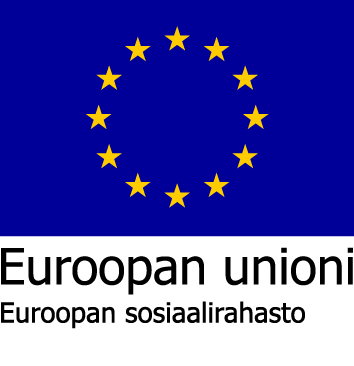 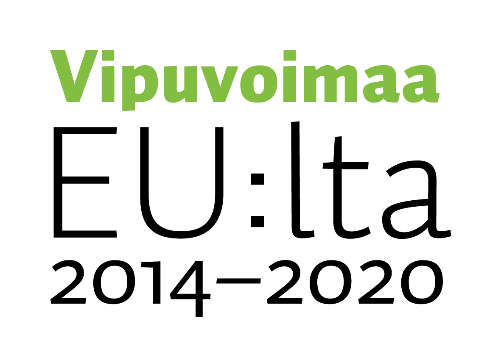 Tukimuodot
✖  Maahanmuuttajien tietoisuuden lisääminen.
✖  Yrittäjien taitojen ja osaamisen vahvistaminen. 
✖  Yrittäjien sosiaalisten, kulttuuristen ja taloudellisten resurssien 
        parantaminen. 
✖  Markkinaolosuhteiden parantaminen. 
✖  Maahanmuuttajayrittäjyyttä suosivan sääntelyn kehittäminen. 
✖  Maahanmuuttajien kanssa työskentelevien järjestöjen ja 
       viranomaistahojen vahvistaminen.
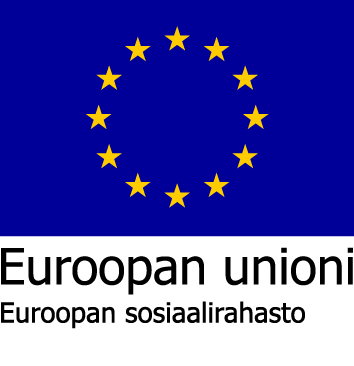 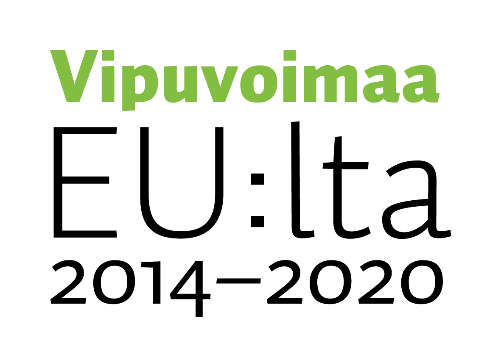 Menestyjiä yhdistäviä tekijöitä
Korkea koulutustaso.

Hyvä kielitaito ja maan tuntemus.

Kyky toimia oman etnisen verkoston ja muun paikallisen yhteiskunnan rajapinnalla.
Integraatio paikallisiin yritys- ja asiantuntijayhteisöihin, jotka ovat hyviä kontaktien ja oikeanlaisten neuvojen lähteitä.
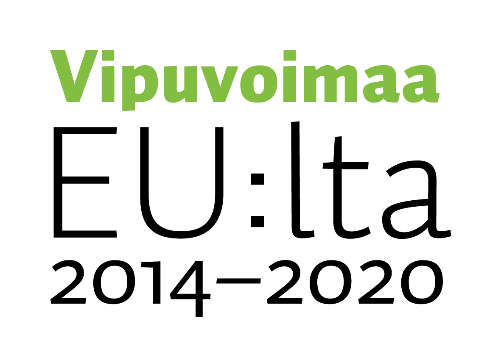 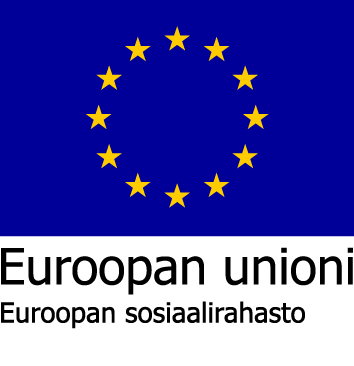 Maahanmuuttajien mielestä
Realistinen tukea ja jatkuvaa neuvontaa myös yritysten perustamisen jälkeen.

Liian paljon byrokratiaa, esim. verotus, kalliit kiinteistövuokrat, lainsäädäntö, vakuutukset, kirjanpito.

Koulutusmuoto esim. vielä silloinkin, kun yritystoiminta on jo käynnissä, sillä vasta silloin tuore yrittäjä osaa kysyä oikeita asioita ja tajuaa kaiken sen, mistä aiheista hän tarvitsee lisää tietoa.
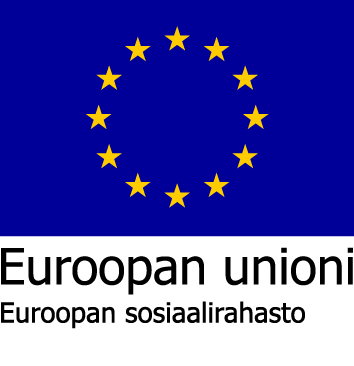 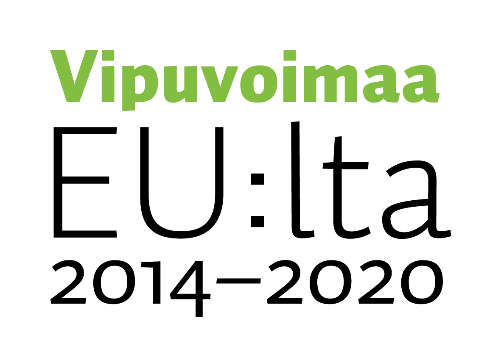 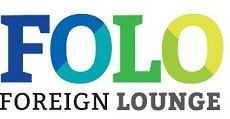 Maahanmuuttajayrittäjyys (SWOT)
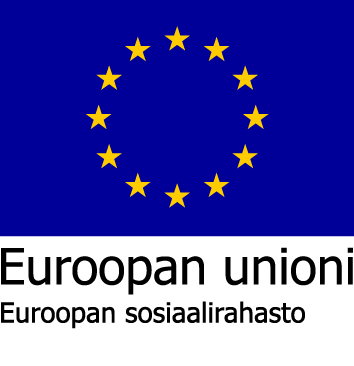 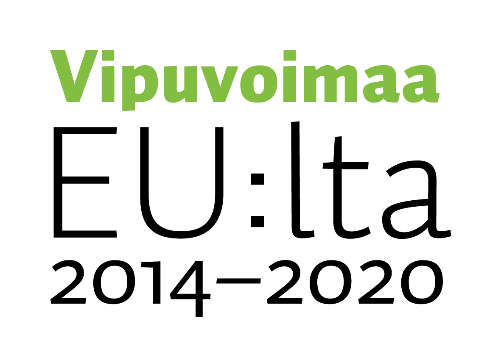 Osuuskunta/yhteiskunnallinen Yritys
Työosuuskunta on jäsentensä omistama osuuskunta, yritys, jonka tarkoituksena on työllistää jäseniään. Tyypillisesti työosuuskunnan tarkoituksena ei ole tuottaa voittoa, vaan tulos jaetaan tilikauden aikana palkkoina työtä tehneille. 

Yhteiskunnallinen yritys 
i. Yhteiskunnallisen yrityksen ensisijainen tarkoitus ja tavoite on yhteiskunnallisen hyvän tuottaminen. Yhteiskunnallinen yritys harjoittaa vastuullista liiketoimintaa.
ii. Rajoitettu voitonjako. Yhteiskunnallinen yritys käyttää suurimman osan voitostaan liikeideansa mukaisen yhteiskunnallisen hyvän tuottamiseen joko kehittämällä omaa toimintaansa tai lahjoittaen sen toiminta-ajatuksensa mukaisesti.
iii. Liiketoiminnan avoimuus ja läpinäkyvyys.
– Työntekijöiden osallistuminen ja vaikuttaminen yrityksen päätöksentekoon mukaan lukien työntekijäomisteisuus
– Yhteiskunnallisen vaikuttavuuden ja tuotettujen yhteiskunnallisten vaikutusten mittaaminen.
– Heikossa työmarkkina-asemassa olevien työllistäminen
– Innovatiivisten toiminta- ja palvelumallien soveltaminen yrityksen omalla toimialalla (Suomalaisen Työn Liitto)
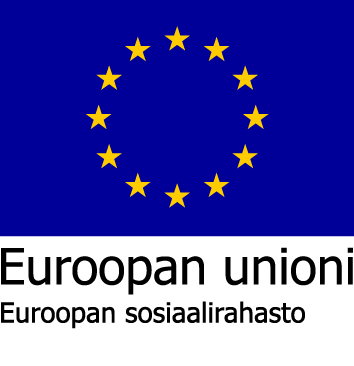 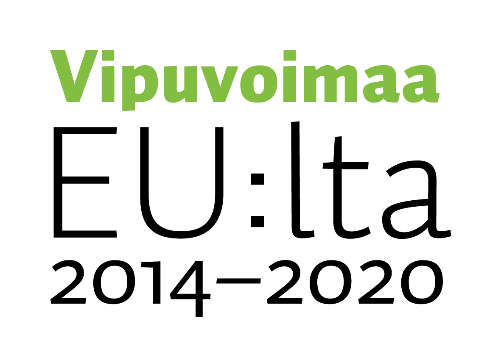 Mahdollisuudet
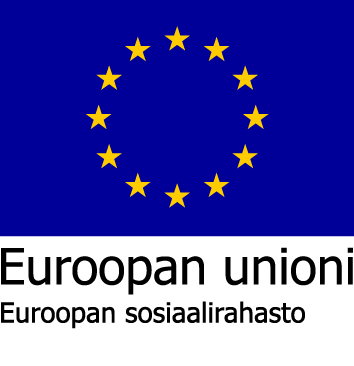 Vähäriskinen maahanmuuttajille.
Turvallinen tapa oppia bisneksen tekoa. 
Tekee päätöksiä ja kehittää toimintaa yhdessä.
Oppii johtamista, hallinnointia, taloutta ja strategista kehittämistä.
Epävarmuuden sieto kasvaa.
Yhteiset arvot ja turvaverkko. 
Luo mahdollisuuden torjua stressiä ja eristäytymistä työmarkkinoilta. 
Intoa ja luovaa ratkaisukykyä̈. 
Luo positiivista mielialaa ja edistää pääsyä työmarkkinoille.
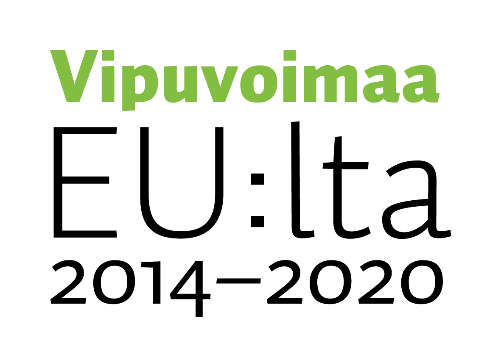 Haasteet Suomessa
vähiten resursseja yhteiskunnallisten yritysten käytössä.
vähiten yhteiskunnallisia yrityksiä.
yhteistyössä ei halua kasvuun ja ammattilaisuuteen.
vähiten yhteistyötä perinteisten yritysten kanssa.
vähiten sosiaalisia pankkeja ja lainoittajia.
vähiten pankit tukemassa.  
vähiten visioita johtamiseen.
vähiten ymmärrystä ja arvoa työlle.
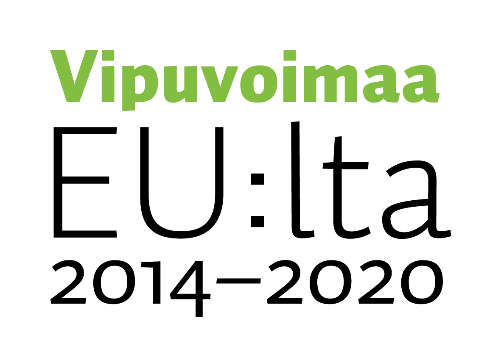 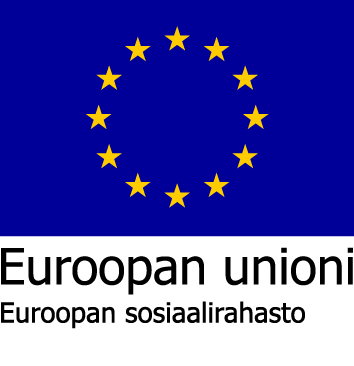 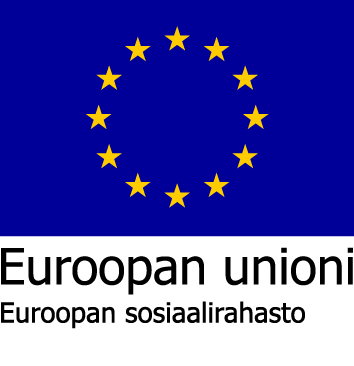 Suosituksia/Aim2Work
Lisätään tietoisuutta yhteiskunnallisesta yrittäjyydestä ja työosuuskuntien työstä.
Nostetaan yhteiskunnallisten yritysten ja työosuuskuntien arvostusta. 
 Luodaan sisäisen sosiaalisen yrittäjyyden kulttuuria perinteisiin yrityksiin.
Rakennetaan Foorumi yhteiskunnallisille yrityksille ja työosuuskunnille ”Hautomo”.
Harkinnat ja rahoitusmahdollisuudet.
Etsitään tukea, jolla työosuuskunnat voivat laajentua.
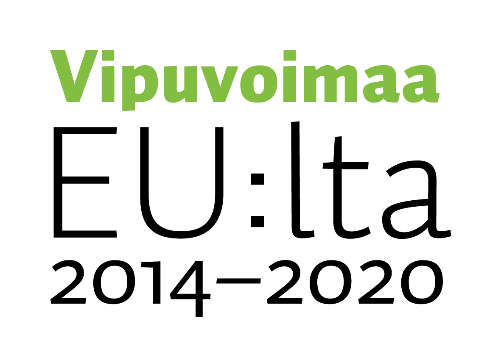 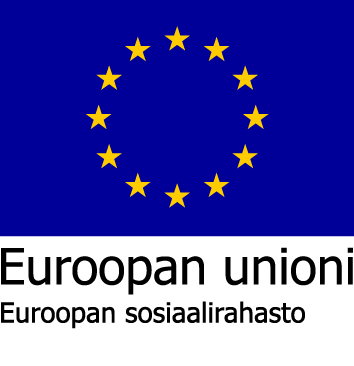 Kestävä  maahanmuuttajien osuuskuntamalli
Maahanmuuttajia/pitkäaikaistyöttömiä
Osuuskunta A
Osuuskunta B
Osuuskunta C
Osuuskuntien Yhteistyöelin
Edustajat esim. yrittäjät, yhteisö, kunnat,
Edustajat Järjestöjen, vapaaehtoisten
Ammattiyhdistysten edustajat
A,B,C Edustajat
Osuuskuntien Neuvottelukunta
Yhteistyöelimen edustaja/t
Aluehallinnon edustajat
Kaupunki/kunnan hallinnon edustajat
Rahoittajien, säätiöiden, rahastojen edustajat
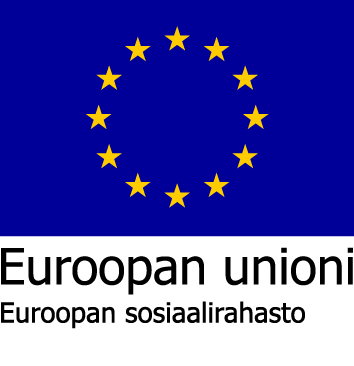 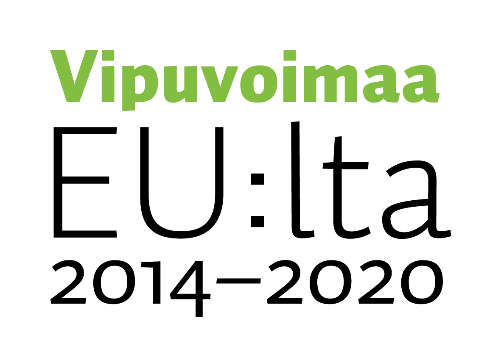 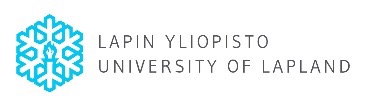 Johtopäätös
Yhdessä ja yhteistyössä
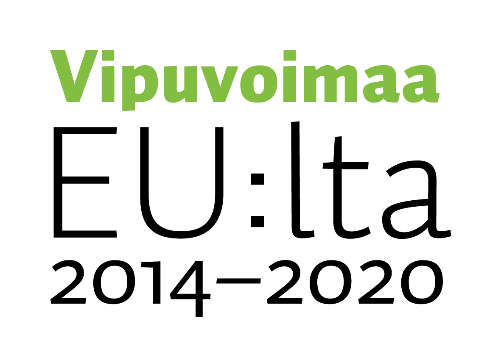 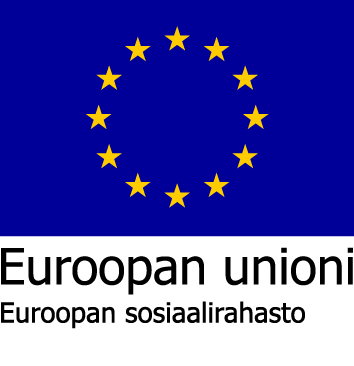